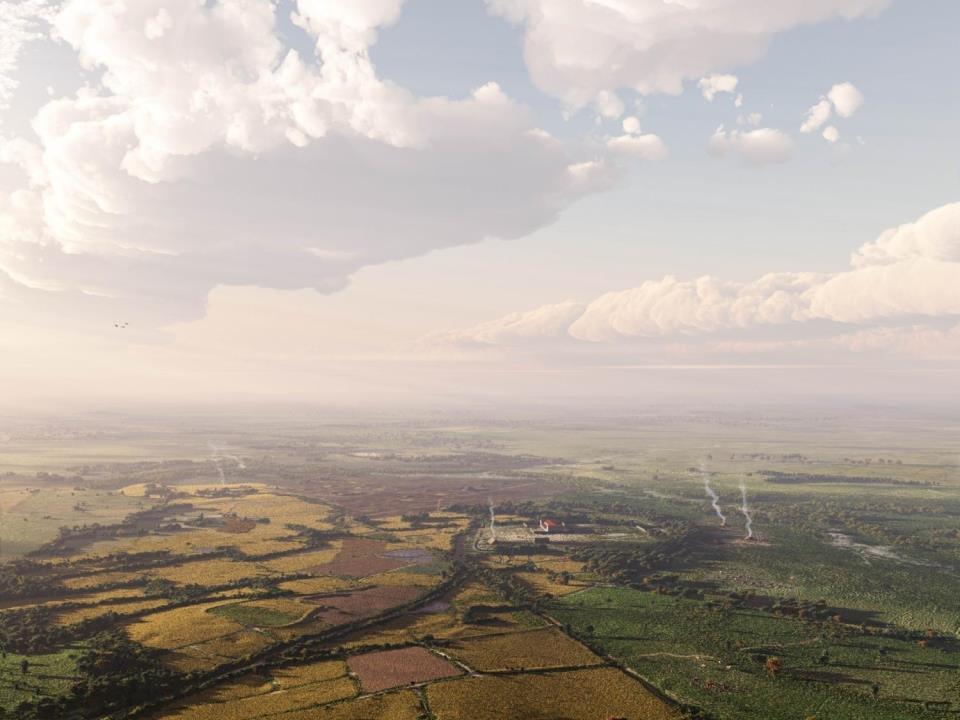 HOOGELOON-KERKAKKERS

een VILLA-NEDERZETTING
in de BRABANTSE KEMPEN 


Archeologiedagen,  15 oktober 2016


dr. H.A. Hiddink
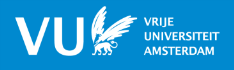 Hoogeloon-Kerkakkers is een heel bijzondere archeologische vindplaats
- enige ‘bewezen’ villa van het Brabantse zandgebied
 één van de drie compleet opgegraven villa-nederzettingen in Nederland
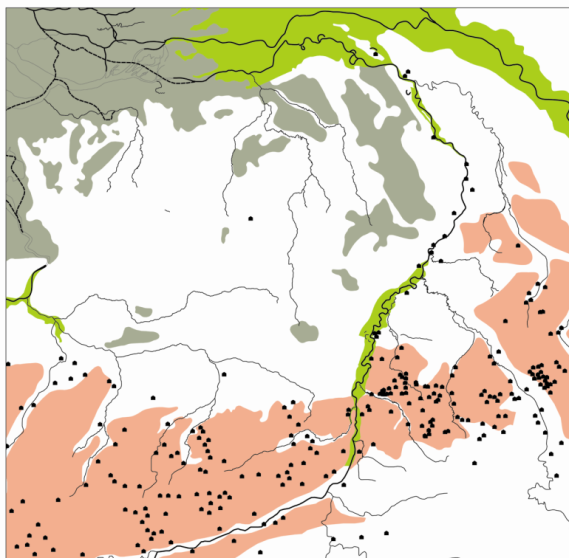 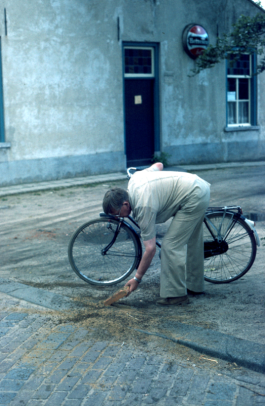 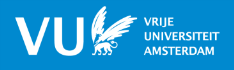 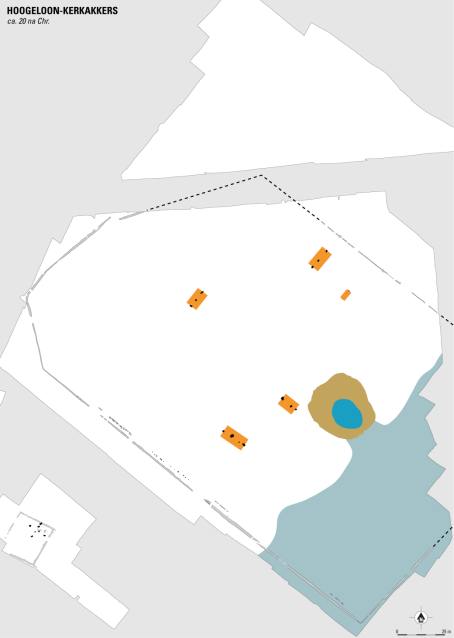 stichting 10/20 na Chr.
vier gewone boerderijen
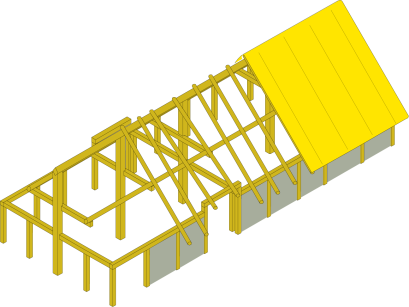 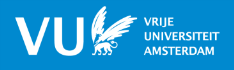 ieder huis was een boerderij,
voorbeelden:

- huis 121 (1ste eeuw) 17.5 m lang
- huis 124 (3de eeuw)  30 m lang
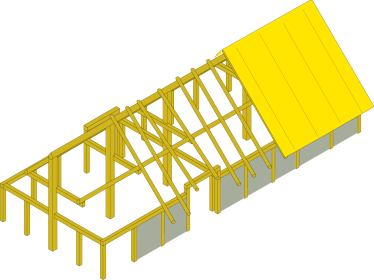 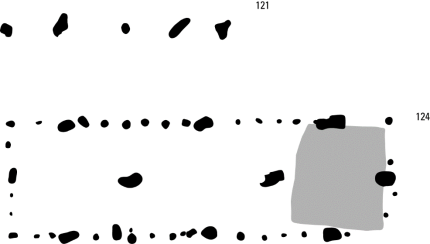 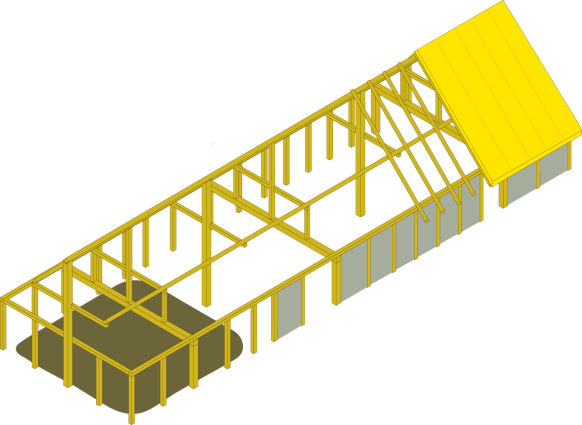 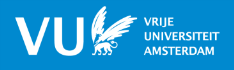 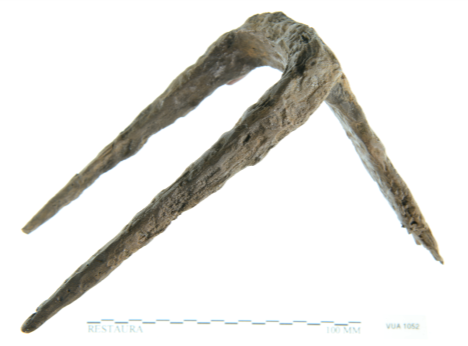 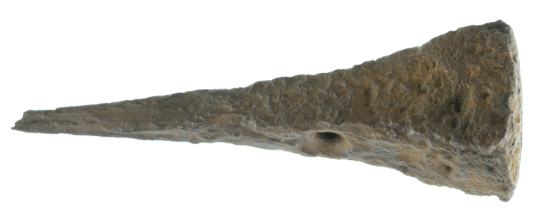 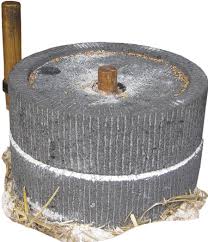 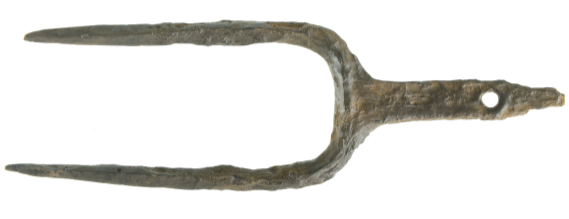 ijzeren werktuigen
maalsteen
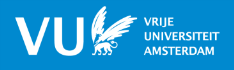 100 na Chr. eerste kleine villa
125 na Chr. grote, echte villa
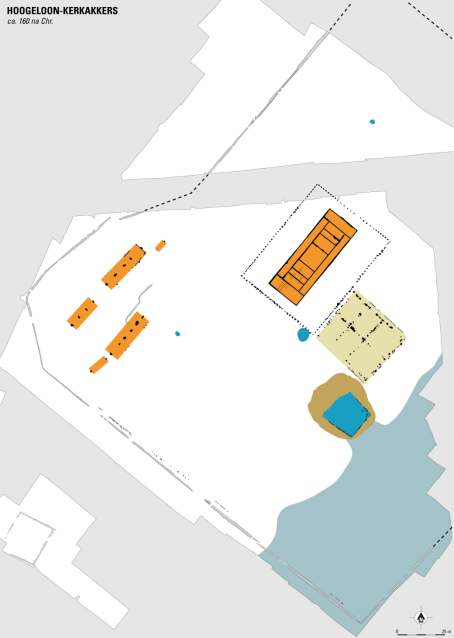 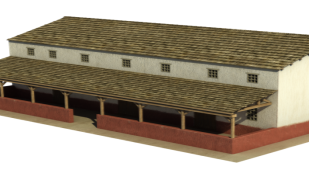 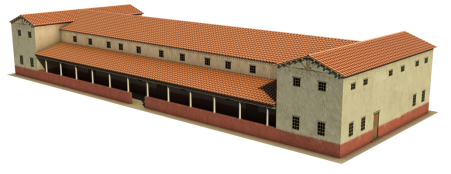 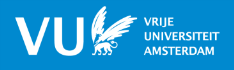 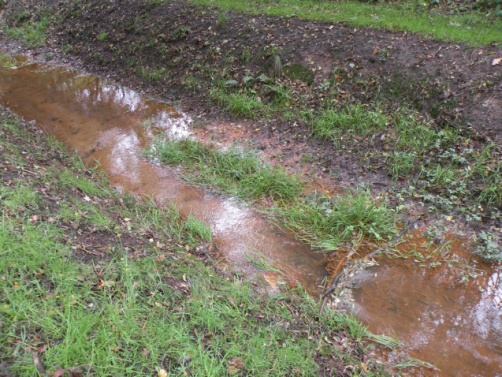 waar is de villa van betaald?
ijzerproductie?
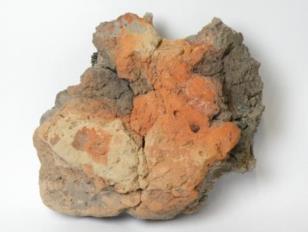 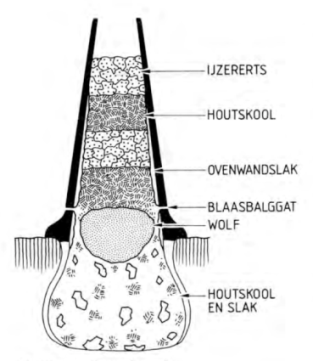 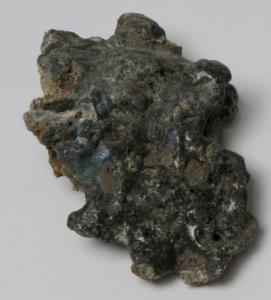 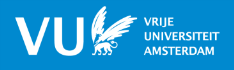 geen grootschalige graanverbouw
zoals in het lössgebied
zandgrond daarvoor niet geschikt
wel voor fokken vee
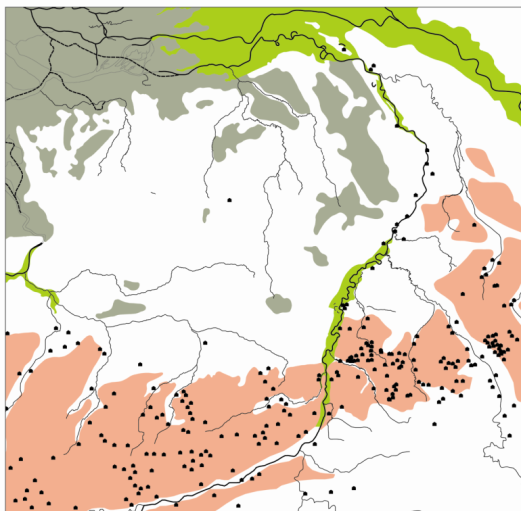 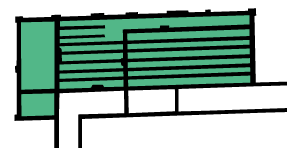 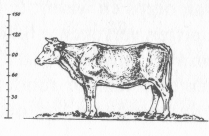 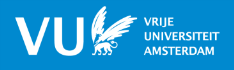 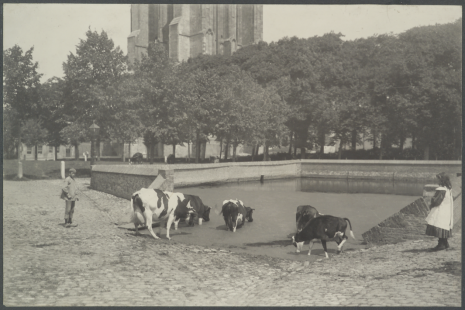 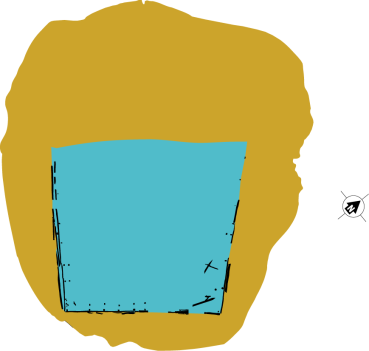 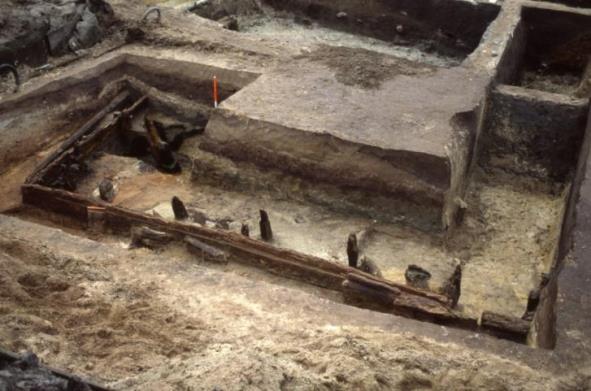 drenkbak door
beschoeien ven
met eiken palen en planken
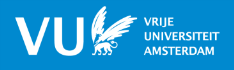 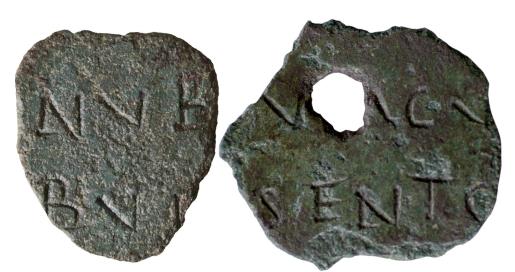 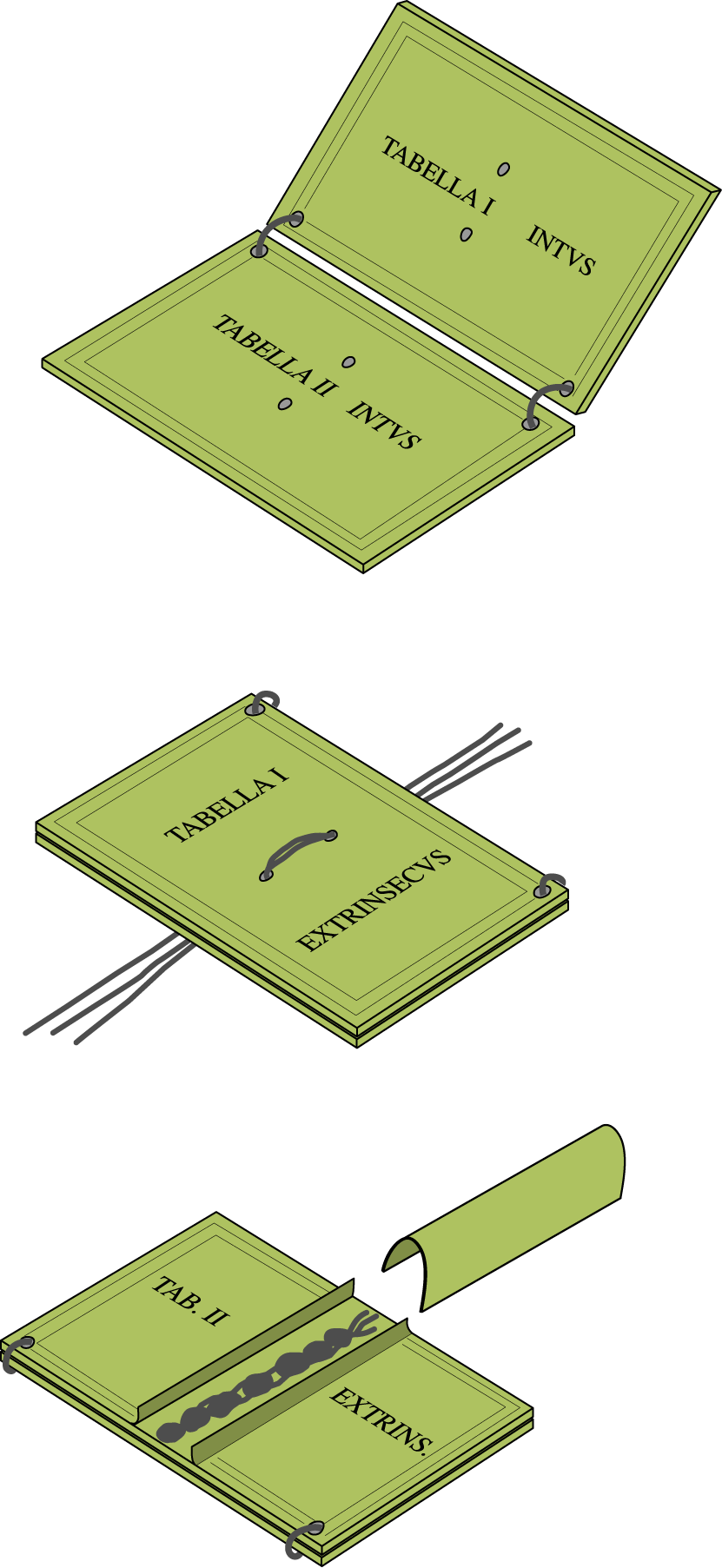 Romeins burgerrecht door
dienst in het leger,
bewezen door fragmenten
diploma, bewijs van ‘eervol ontslag’
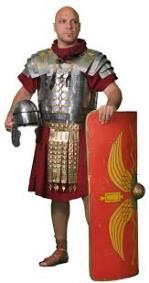 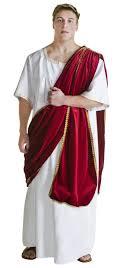 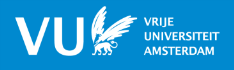 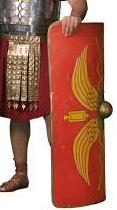 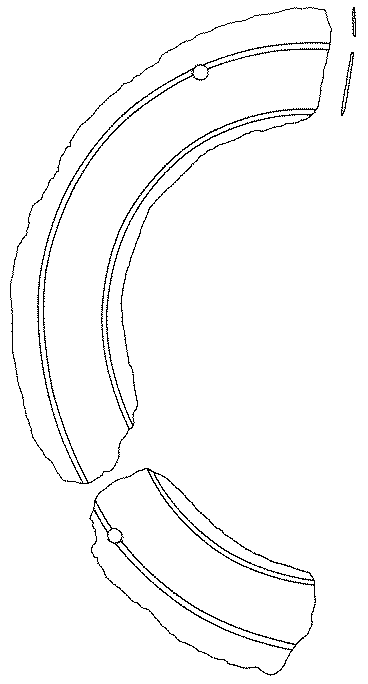 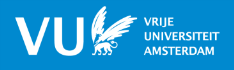 randfragmenten van bronzen schildknop
185 na Chr.
verbouw van de villa
vier grote boerderijen rondom
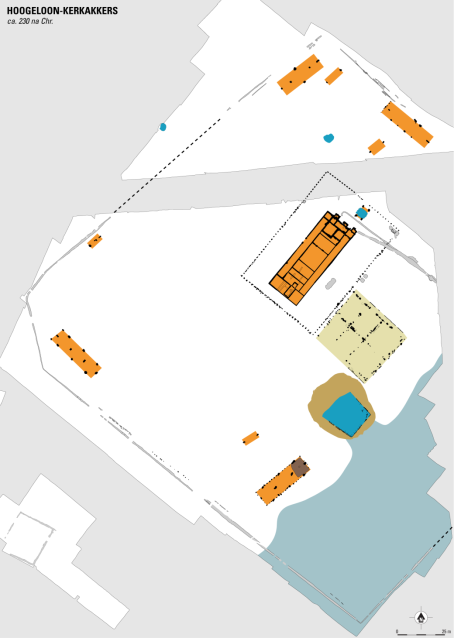 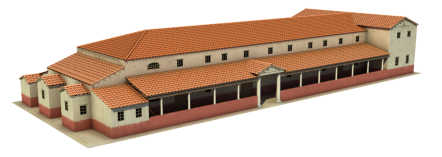 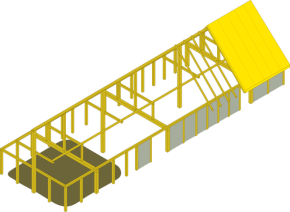 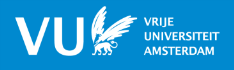 badgedeelte / verwarmd vertrek
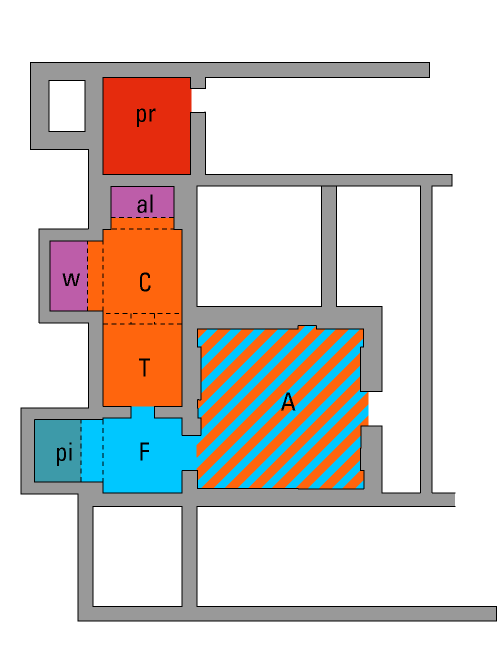 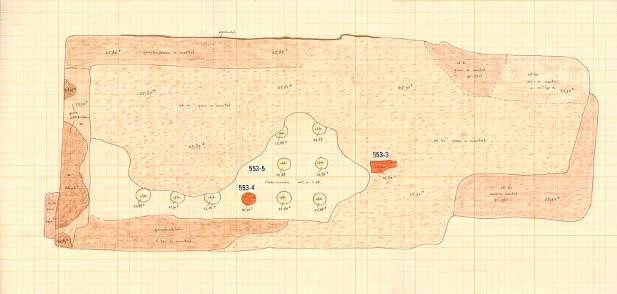 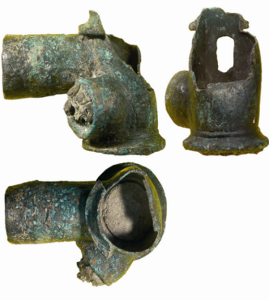 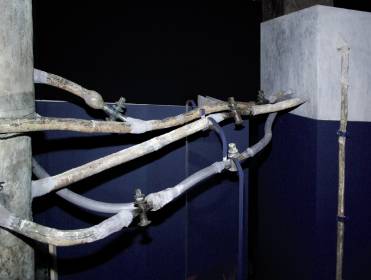 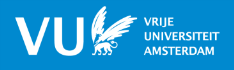 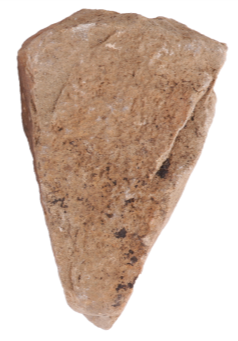 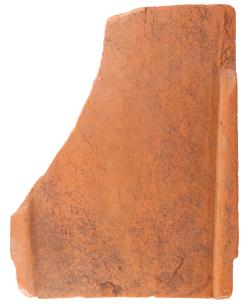 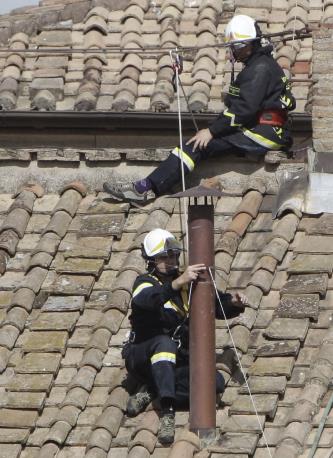 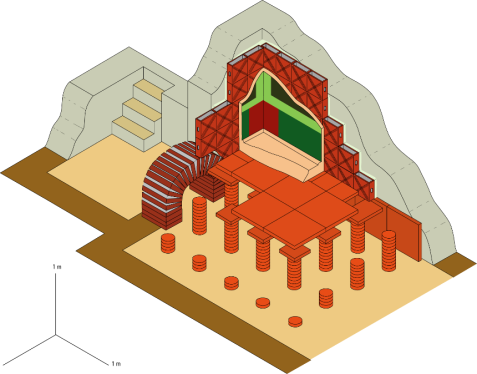 natuursteen muurwerk uit de Ardennen
dakpan uit Maasdal of lokale productie
pijlertjes van baksteen voor vloerverwarming
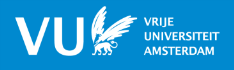 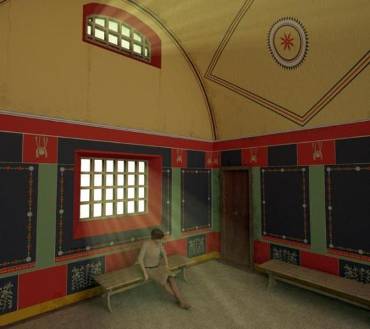 muurschilderingen
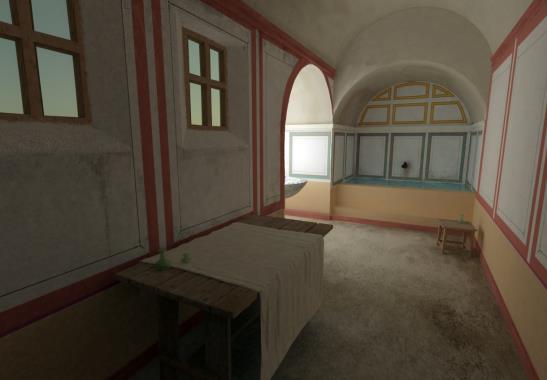 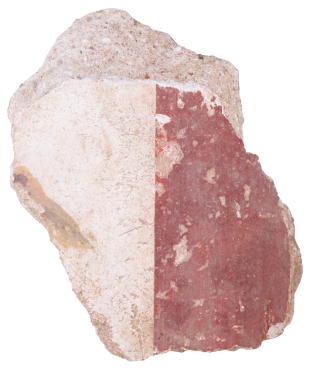 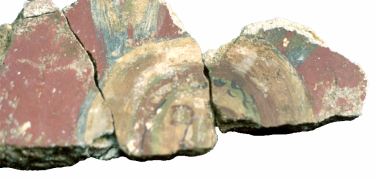 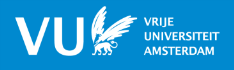 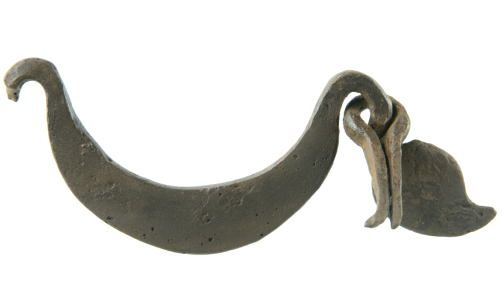 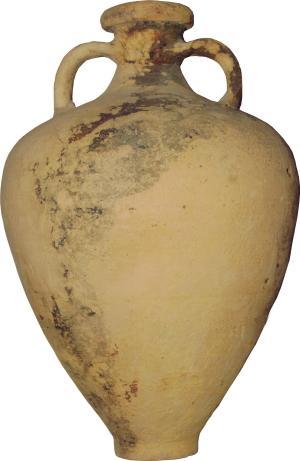 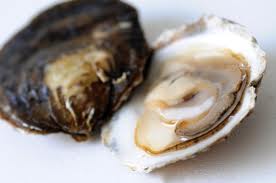 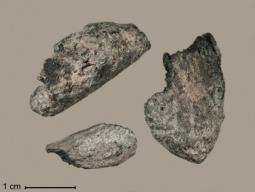 luxe-levenstijl:	grote kisten met kostbaarheden
		wijn uit Zuid-Frankrijk
		oesters van Noordzeekust
		oudste knoflook van Nederland
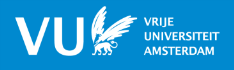 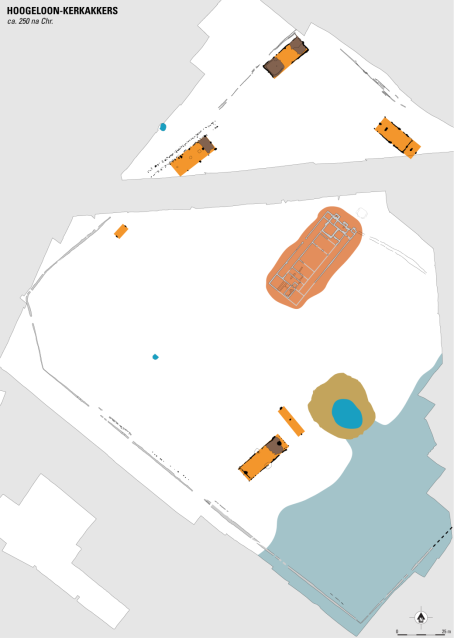 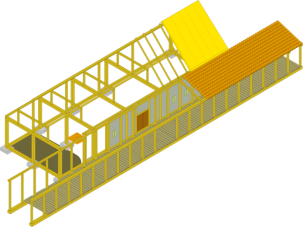 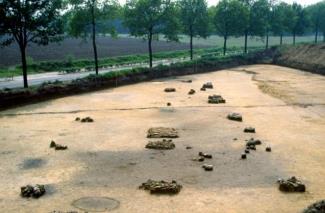 Hoogeloon-Kerkakkers
ca. 250 na Chr.
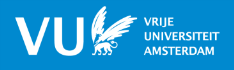 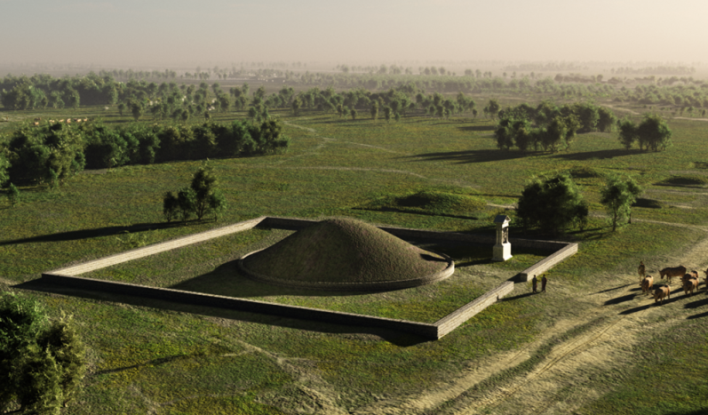 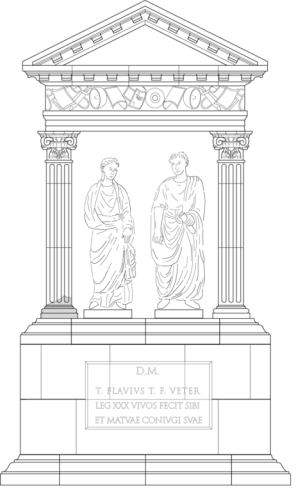 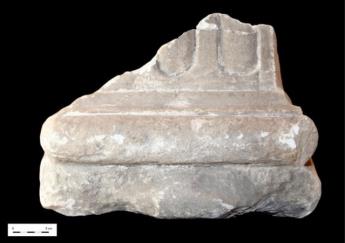 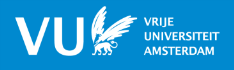 twee crematiegraven,
met zeldzame voorwerpen
3de eeuw na Chr.
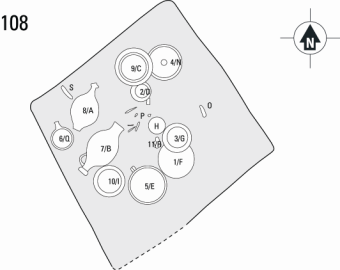 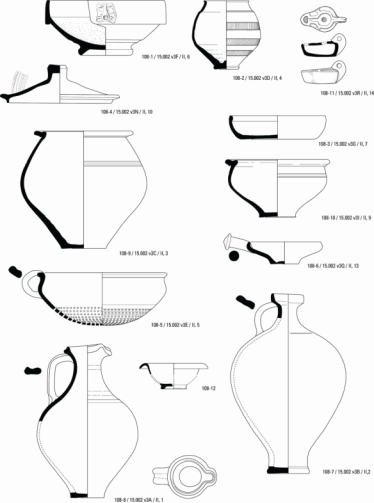 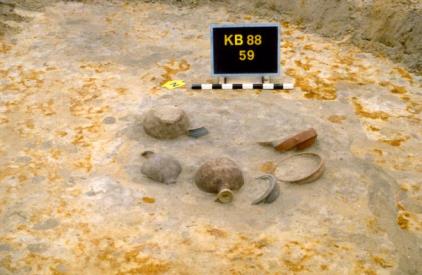 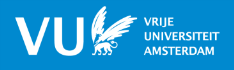 brug-dam over de Kleine Beerze
(ná 25 voor Chr.) 54/55 na Chr., 64 na Chr.
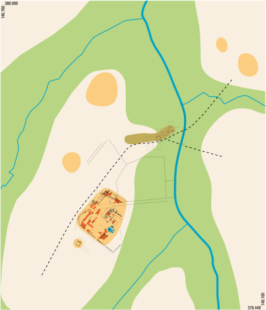 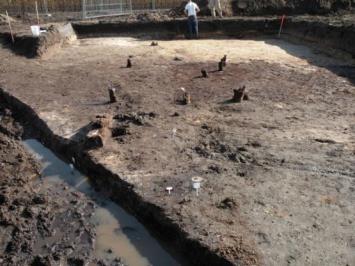 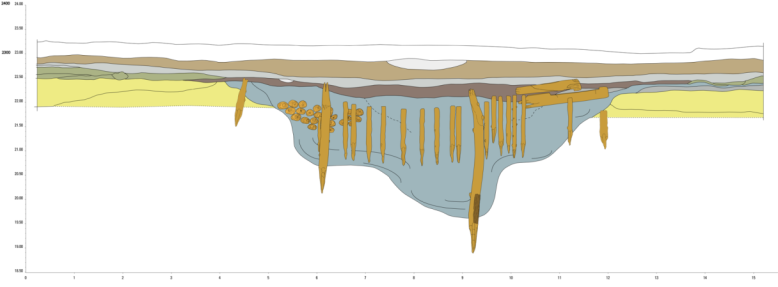 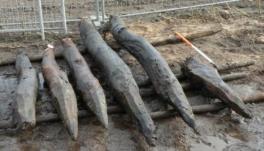 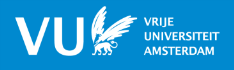 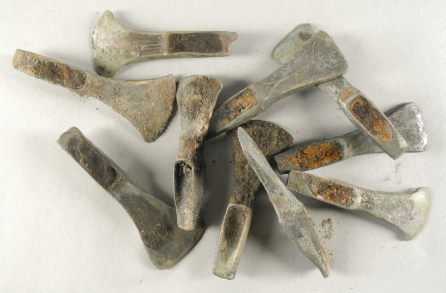 oversteek Kleine Beerze
al gebruikt in Bronstijd; 
route tussen Toterfout en
Zwartenberg?
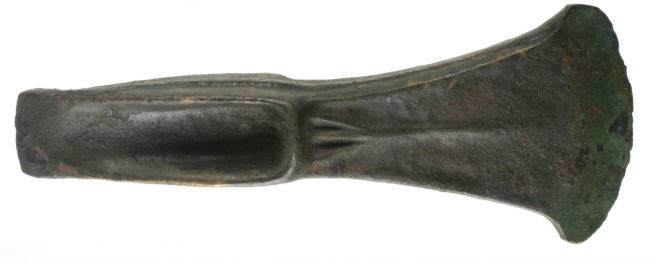 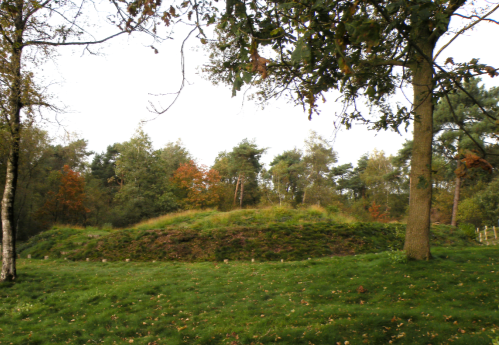 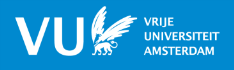 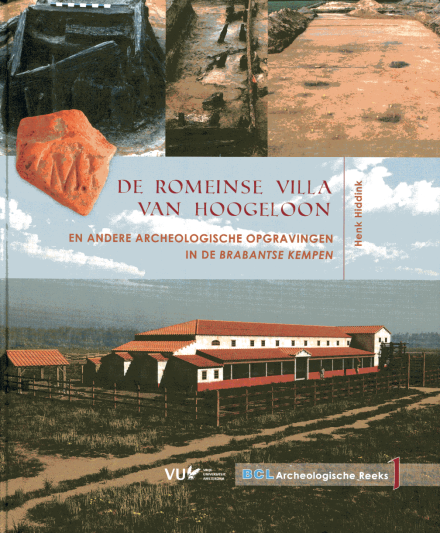 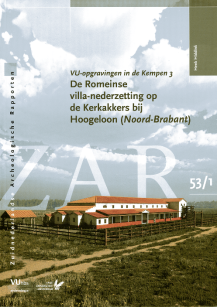 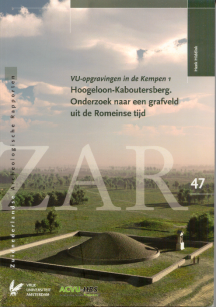 voor wie verder wil lezen
wetenschappelijke publicaties
publieksboekje
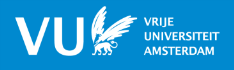 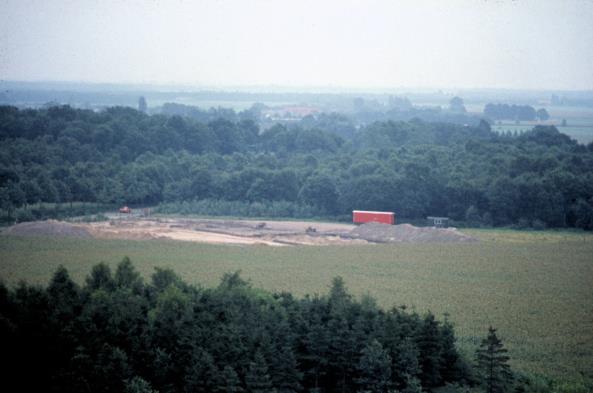 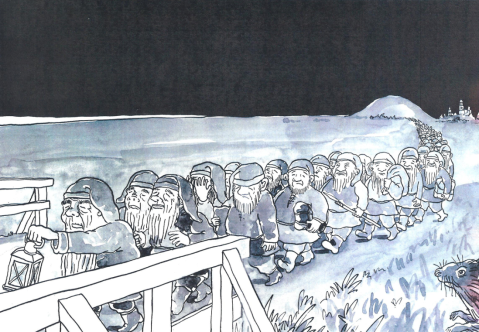 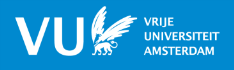 EINDE